January 2024
2024 January IEEE 802 Mixed-mode Interim AV Training - Panama
Date: 2024-01-14
Authors:
Slide 1
Jon Rosdahl, Qualcomm
January 2024
Abstract
The 2024 January IEEE 802 Wireless Mixed-mode Interim Session held at the Hilton Panama, Panama City, Panama.  This Training deck is to help with the discussion on what to expect when running a meeting in Panama.A Training session is planned for January 14 (13:30 ET), 2024 to be held in Millenium Room – Level B of the Hilton Panama Hotel and online: 
		– WebEx Mtg: 2349 859 2803		
		– WebEx Password: training
		– WebEx Link: https://ieeesa.webex.com/ieeesa/j.php?MTID=m46f859b6c1aedb5e8989398d634ef426
Slide 2
Jon Rosdahl, Qualcomm
January 2024
Summary of Key Points
Meetings are to be run as an in-person meeting.
Local time zone schedule for meetings
Local participants attend as an in-person meeting
Remote access is provided to remote participants to view/present/interact similarly to on-line meetings (best effort)
In-person participants are admonished (stronger than encouraged) to stay OFF the Audio interface from the Webex/zoom/teams/conference tool of your choice –
Presentation/room computer is logged into conference tool (ideally from a volunteer-supplied PC), and  the web-conferencing tool is presenting what is being presented by the local projector.
A chair, vice-chair, or designate, is logged into the conference tool and monitoring the queue (based on experience this is probably a second room log in, since monitoring the queue doesn’t work well when presenting) – this person manages the online queue for the chair to integrate with the floor queue.  Fairness for local and remote attendees is responsibility of the officer.
Audio comes from a floor mic or the chair/dias mic which is mixed into room speakers and outgoing sound by the sound board is then connected to the local computer that shares to the remote conference tool. 
Working groups need to decide voting rules, etc. for subgroups (some use different rules for electronic meetings than in person)
Slide 3
Jon Rosdahl, Qualcomm
January 2024
Mixed Mode Meeting requirements - (1)
1. Local room requirements:
Hear local participants 
	(the number of microphones required is determined by the size of room).
See Local presentations 
(projection of a central laptop or chair’s laptop for local presentation on local screen).
Local Queue management is facilitated by lining up to or passing a microphone.
Hear remote participants 
	(audio from remote should seamlessly be injected in the local room.)
Remote Queue management to be integrated with local participants queueing 
	(Chair may need a VP to watch and manage fair queue access)
Remote presentations need to be presented in Local room. 
	(central laptop or chair’s laptop to project remote shared screen).
Provide local audio and screen presentation to remote participants 
	(WebEx, Zoom, Teams, or other proprietary conferencing program)
Slide 4
Jon Rosdahl, Qualcomm
January 2024
Mixed Mode Meeting requirements- (2)
2. Remote access requirements:
Hear local participants 
	(Local participants need to speak into microphone to ensure injected into remote system)
Speak - Need to be able to speak to the Local and remote participants
	(Remote Audio is shared on conference system and locally.)
Request remote queue  
	(Need to indicate desire to speak and respond when called on as appropriate) 
	(This can be done by electronic hand raise or indicate in chat window).
See Local or Remote presentations 
	(projection of central laptop or chair’s laptop into remote access tool).
Present - Need to be able to have a remote presenter 
	(this can be done by the central laptop or chair’s laptop or sharing of remote screen).
Slide 5
Jon Rosdahl, Qualcomm
January 2024
Mixed Mode Meeting requirements - (3)
3. General requirements
Local room to have sound mixer to integrate local and remote audio
Local room to have a method of sharing remote info to local screen
No requirement for local participants to login to "see" remote information.
Explicitly preclude local participants from connecting audio to prevent audio feedback loop.
Hardware connection expectations:
4 Connections at head table to controlling laptop
Power
Ethernet (Wi-Fi alternative)
HDMI to local projector
USB cable from Scarlett Audio Interface
2 XLR cables for Audio in/out to local Sound mixer board.
Slide 6
Jon Rosdahl, Qualcomm
January 2024
Draft Room Resource Allocation
Big meetings
(≥ 100, e.g., WG plenaries)
Medium meetings
(35-100, e.g., Task Forces)
Smaller meetings
(30 or less)
U-shaped/boardroom setup
1 projector & screen
Push-talk microphones per chair
Sound system 
	(speakers, sound board, etc.)
Ethernet/HDMI/USB
Scarlett Audio Interface
Head table (6) Schoolroom 
1 projector & 2 screen
2 tables mics
1 or 2 floor mics
Sound system
	(speakers, sound board, etc.)
Ethernet/HDMI/USB
Scarlett Audio Interface
Head table (3) Schoolroom 
1 projector & screen
2 table mic
1 floor mic
Sound system 
	(speakers, sound board, etc.)
Ethernet/HDMI/USB
Scarlett Audio Interface
Slide 7
Jon Rosdahl, Qualcomm
January 2024
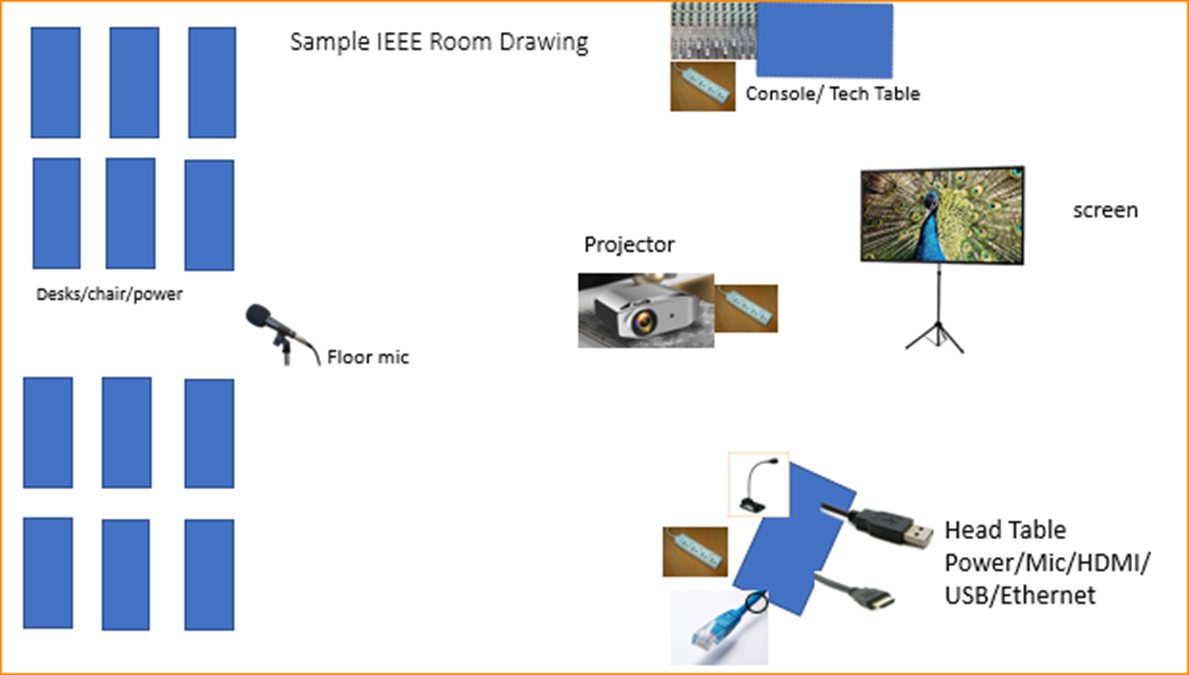 Slide 8
Jon Rosdahl, Qualcomm
[Speaker Notes: This Photo by Unknown Author is licensed under CC BY-NC
This Photo by Unknown Author is licensed under CC BY-SA-NC
This Photo by Unknown Author is licensed under CC BY-SA]
January 2024
A/V setup for Panama
Audio is being connected by the A/V Company INGETRONIC.

The audio connection is via the sound system provided and the INGETRONIC laptop logged into Webex.  

We have provided the Webex number/password for all the meetings.  

The Meeting Facilitator/Chairman will connect to Webex without Audio.

Otherwise same rules as before apply.
Slide 9
Jon Rosdahl, Qualcomm
January 2024
Suggested Best Practices
One central laptop/computer per meeting connects at head table.
Local speakers queue/speak only at a microphone when called on.
Remote speakers request to speak via chat window and only speak when called on.
Presenters share the presentation via conferencing tool or have chair (central laptop) present for them.
Local attendees when logged into WebEx SHALL NOT connect Audio.
When Starting a meeting the host should do the following:
Select “Meeting” -> “Meeting Options” -> [Disable] “Allow Participant to turn on Video”
Select “Participant” -> [Enable] “Mute on Entry”.
For those Remote Attendees connecting to Webex, Configure Webex Audio to use “Music Mode”.
Slide 10
Jon Rosdahl, Qualcomm
January 2024
Webex Meeting Options
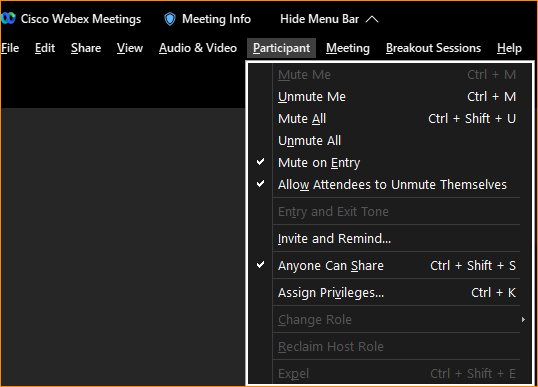 Select “Participant” -> [Enable] “Mute on Entry”.
Slide 11
Jon Rosdahl, Qualcomm
January 2024
Webex Meeting options
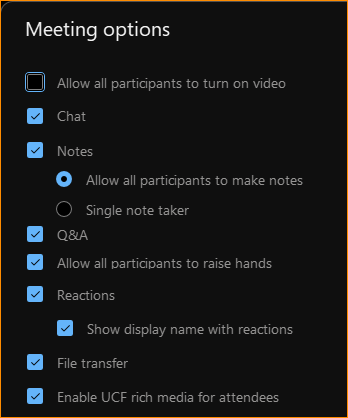 Select “Meeting” -> “Meeting Options” -> [Disable] “Allow Participant to turn on Video”
This conserves bandwidth.
Slide 12
Jon Rosdahl, Qualcomm
January 2024
WebEx Settings
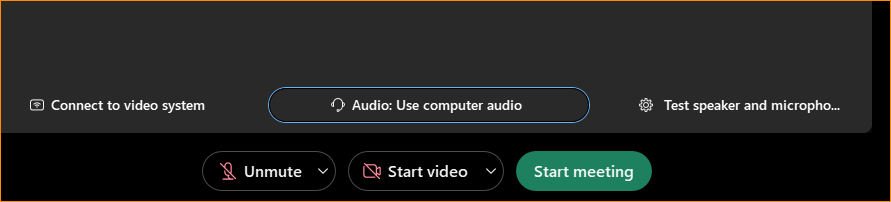 Before starting/joining the meeting, you can set up the audio.
Slide 13
Jon Rosdahl, Qualcomm
January 2024
Webex Settings
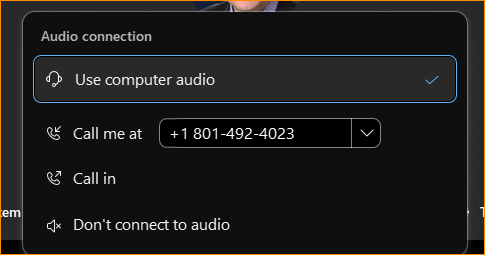 If you are the Meeting Facilitator (Main Laptop) select “Don’t connect to audio.If you are a local participant, PLEASE, select “Don’t connect to audio”
Slide 14
Jon Rosdahl, Qualcomm
January 2024
Webex Audio Settings
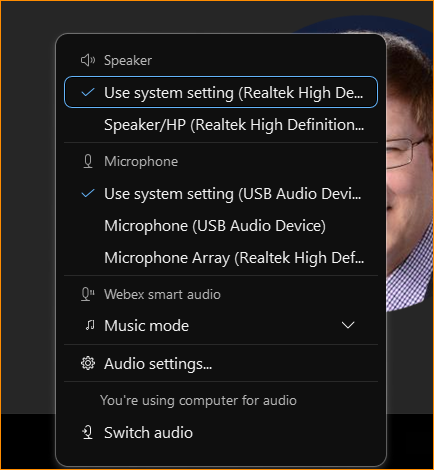 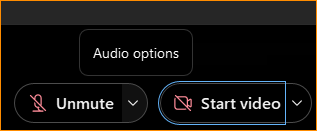 Next to the “Unmute” text is a drop down arrow.It will give you “Audio options”
Slide 15
Jon Rosdahl, Qualcomm
January 2024
Audio Options – Speaker Selection
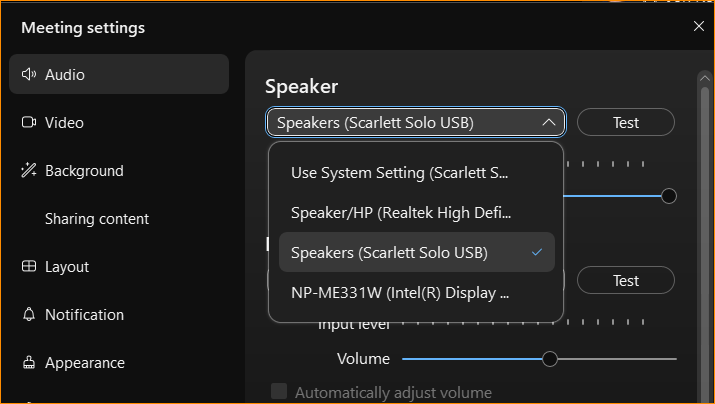 For Atlanta, Select: Speakers (Scarlett Solo USB).
Slide 16
Jon Rosdahl, Qualcomm
January 2024
Audio Options – Microphone Selection
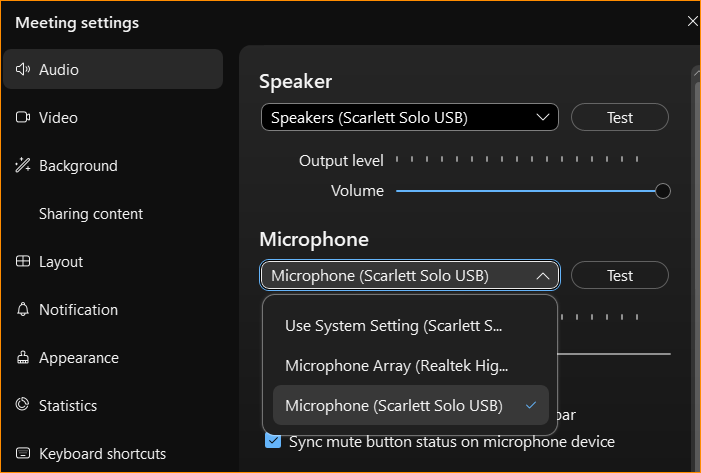 For Atlanta, select Microphone (Scarlett Solo USB).
Slide 17
Jon Rosdahl, Qualcomm
January 2024
WebEx Settings: Select Music Mode
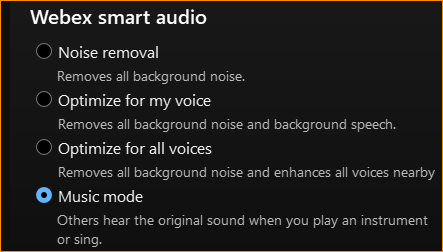 We observed that when in other modes, the audio from the remote attendee would be distorted or clipped.  But when we selected music mode, the audio from the remote attendee was better.
Slide 18
Jon Rosdahl, Qualcomm
January 2024
Apple – MAC Settings
The next slides show the setup for the MAC laptops specifically for the 2021 Waikoloa Interim, but the settings are similar.
Slide 19
Jon Rosdahl, Qualcomm
January 2024
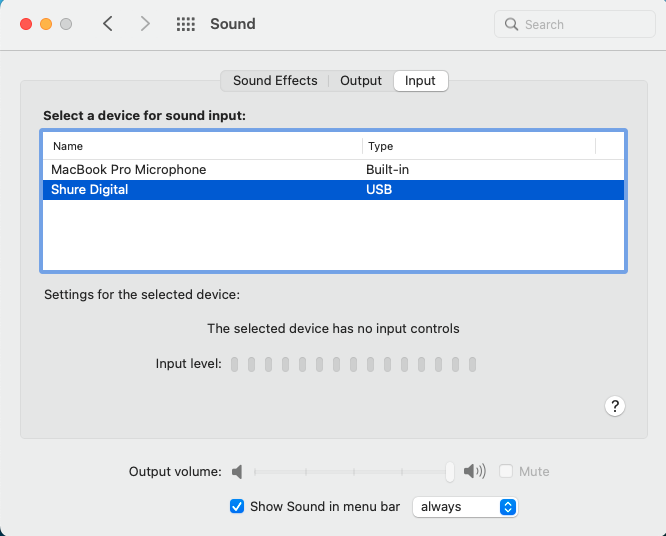 Slide 20
Jon Rosdahl, Qualcomm
January 2024
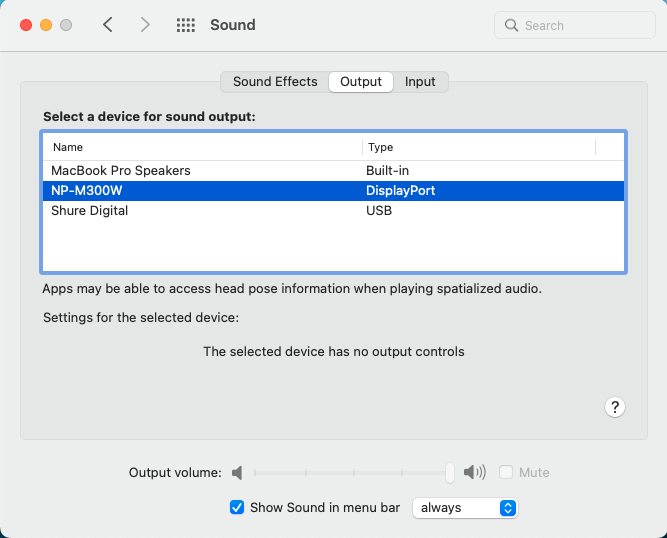 Slide 21
Jon Rosdahl, Qualcomm
January 2024
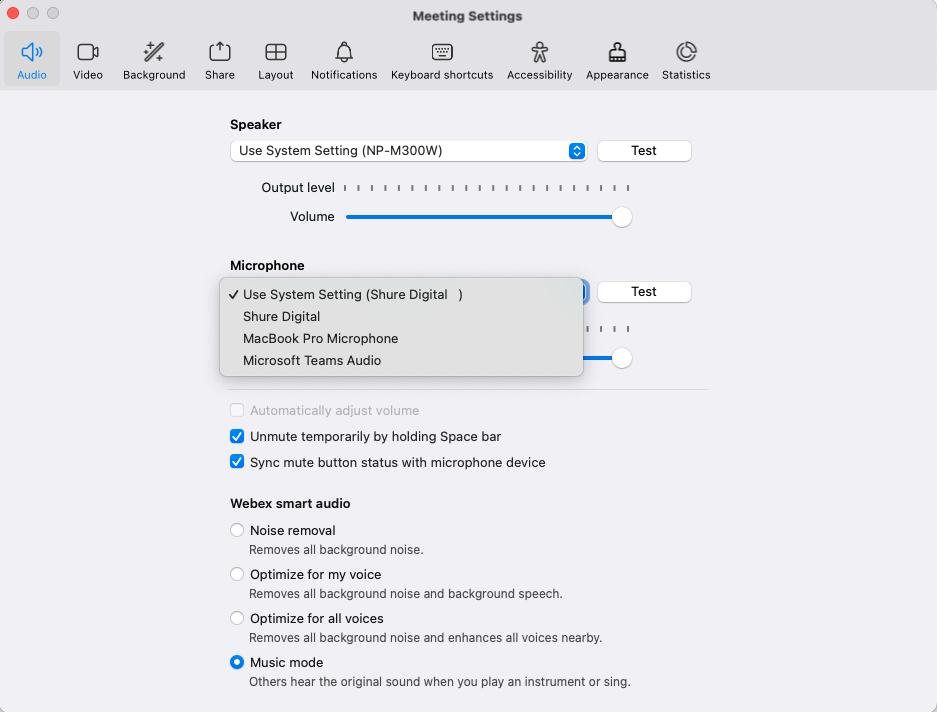 Slide 22
Jon Rosdahl, Qualcomm
January 2024
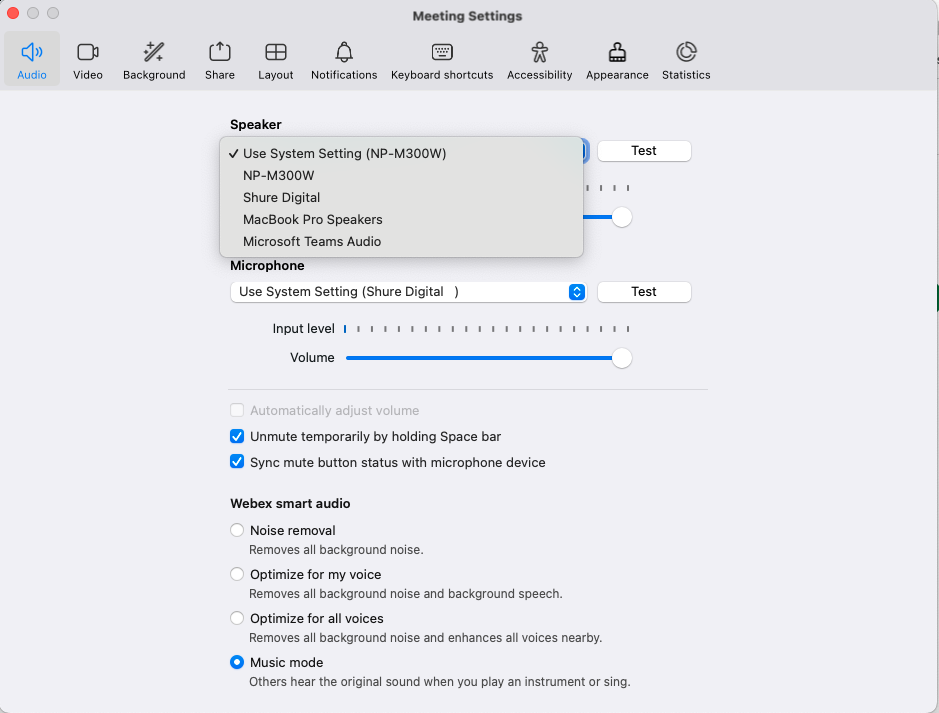 Slide 23
Jon Rosdahl, Qualcomm
January 2024
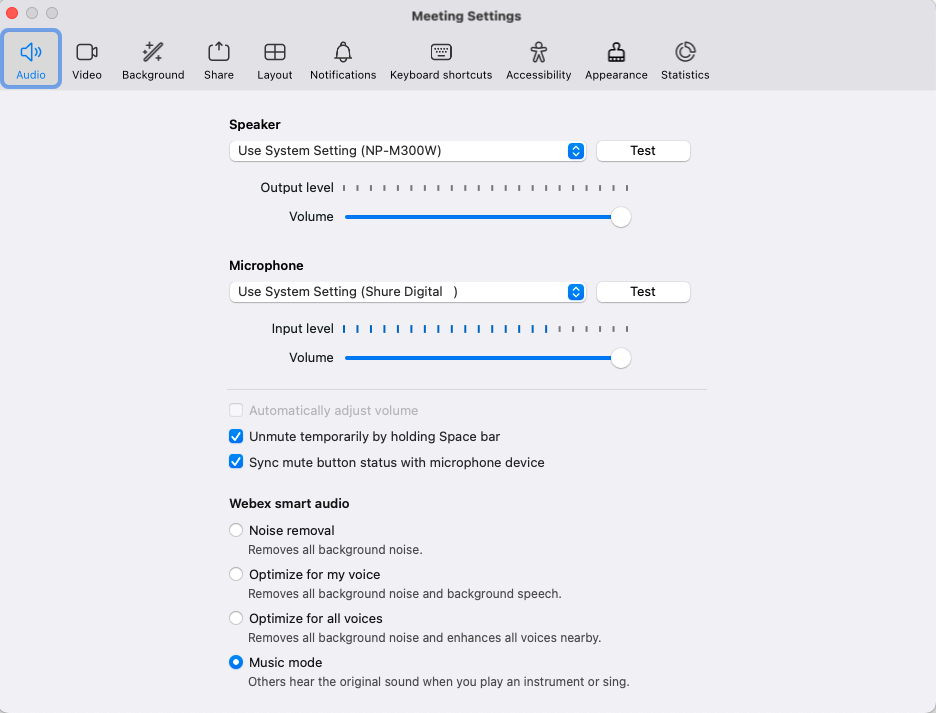 Slide 24
Jon Rosdahl, Qualcomm
January 2024
References
Calendar shows meeting room schedule/assignments:https://ieee802.org/802tele_calendar.html
Slide 25
Jon Rosdahl, Qualcomm
January 2024
Instructions for Meeting Facilitator
Host:
Set Disable Video for participants
Select “Meeting” -> “Meeting Options” -> [Disable] “Allow Participant to turn on Video”
Set participants to mute on entry
Select “Participant” -> [Enable] “Mute on Entry”.
Set Audio Options: 
	Microphone -> USB,  Speaker -> USB,  Smart Audio -> Music
Use a designated person to monitor speaking requests (manage the queue).
Present the next slide to help attendees.
Slide 26
Jon Rosdahl, Qualcomm
January 2024
Sample Intro Meeting Slide
Successful Mixed-mode Meeting Protocol
In-room Attendees:
In Webex choose connect “without audio” before you join meeting
Use the Webex chat window to indicate you want to speak or queue at microphone.
Wait to be called on while standing/holding a microphone to make a comment
Repeat any questions that are inadvertently asked away from the microphone
Remote Attendees:
Join Webex and set Webex Smart Audio as ‘music mode’
Use the Webex chat window to indicate you want to speak (“q”)
Wait to be called on to speak
Share your presentation in full presentation mode for better viewing quality
Slide 27
Jon Rosdahl, Qualcomm